Возможности  онлайн-технологий для каждогоШагарова ВикторияЛобастова Марина
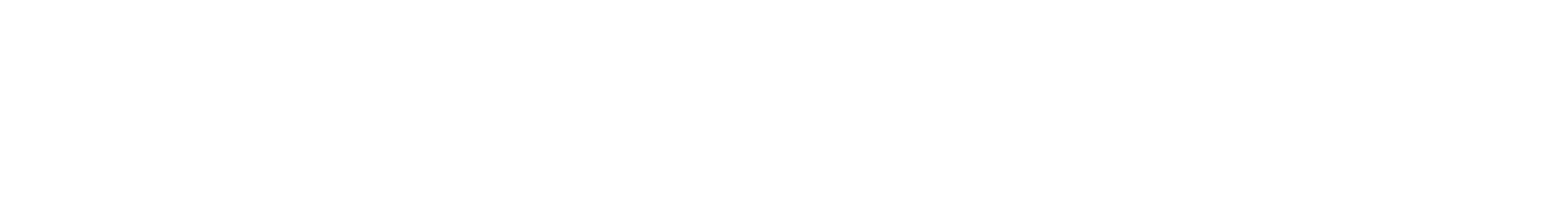 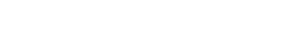 ОПИСАНИЕ	ПРОЕКТА
Нижний Новгород является очень высокотехнологичным городом. Цифровизация жителей повышается каждый день. Но есть поколение, о котором стоит подумать уже сейчас и начать помогать им как можно скорее.

В начале 2020 года люди всего мира столкнулись с новой реальностью - это особая обстановка на всей планете, в которой всем нам пришлось жить: маски, “домашний” образ жизни, дистанционная работа и обучение…
И если молодое поколение могло устраивать встречи с друзьями в онлайн формате с использованием доступных всем информационных технологий, общаться и даже путешествовать посредством сети интернет, то пожилое поколение стало оторванным от общества.
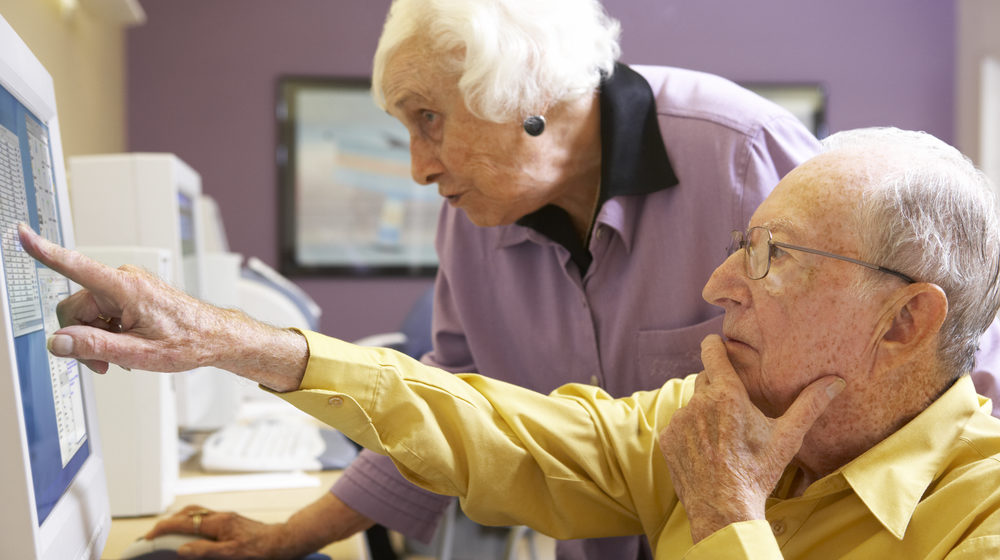 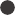 2
ПРИВЯЗКА	ПРОЕКТА	К	800-ЛЕТИЮ  НИЖНЕГО	НОВГОРОДА
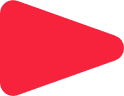 Цифровые
проекты
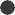 Одним из приоритетных направлений развития правительством Нижегородской области выбрана всеобщая цифровизация, поэтому наш проект призван обеспечить доступность цифровизации для всех категорий населения.
Предлагается реализовать проект “Возможности онлайн-технологий для каждого”. В рамках данного проекта будет основан волонтерский центр на базе «Института пищевых технологий и дизайна». Благодаря этому центру будут организованы выезды в дома престарелых, с целью помощи пожилым людям в освоении компьютерных технологий.
3
ЦЕЛЬ	ПРОЕКТА
“Познакомить” людей преклонного возраста с компьютером, помочь освоить основы пользования сетями интернет, а также открыть им виртуальный мир возможностей.
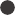 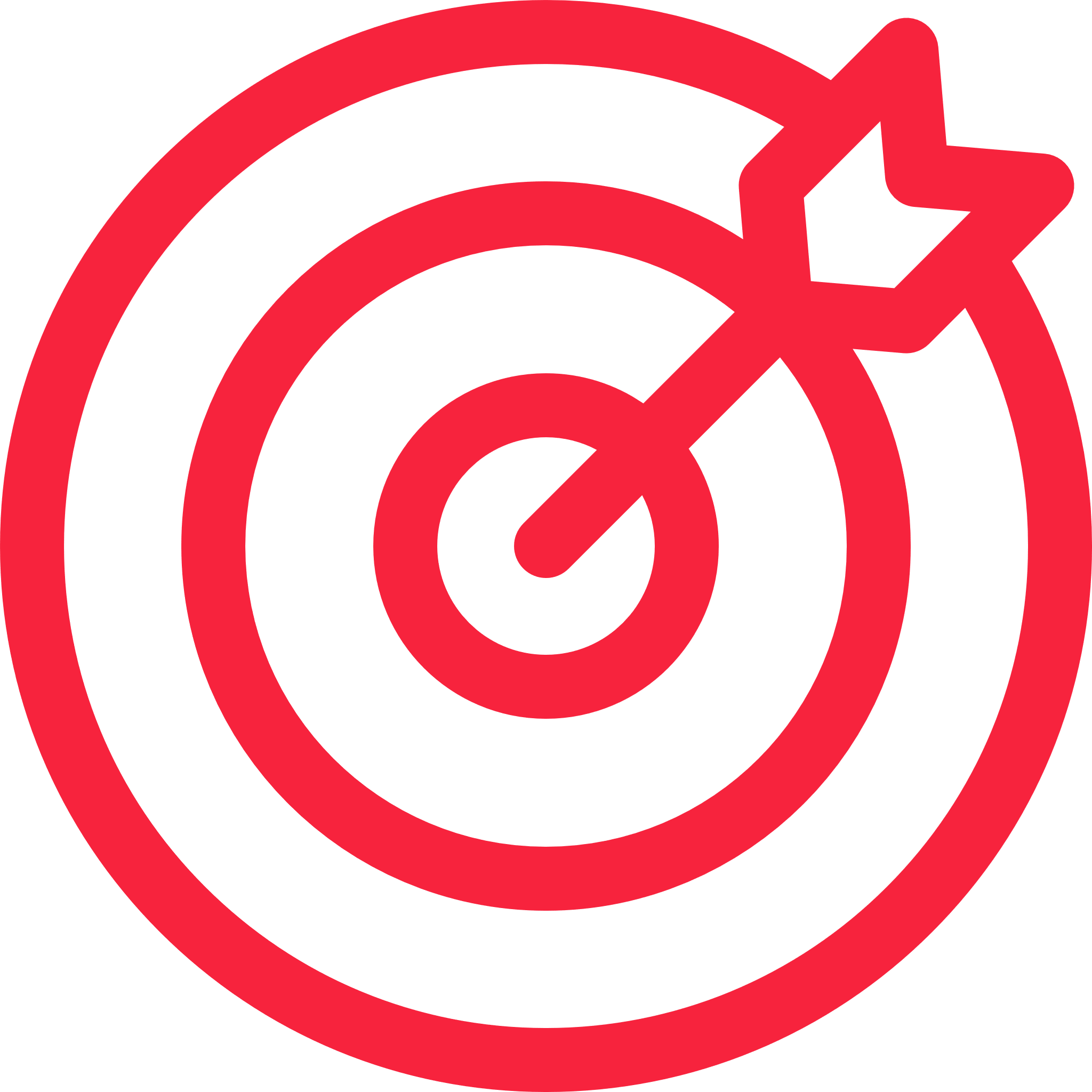 4
ЗАДАЧИ	ПРОЕКТА
В рамках проекта планируется создать волонтерский центр, участники которого (студенты ИПТД) будут раз в месяц выезжать в дома престарелых и  рассказывать людям основы владения компьютером, пользования сетью интернет, а также возможности “всемирной паутины”, кроме того планируется проведение мастер-классов по данной теме и выпуск брошюры. Также, планируется проведение мастер-классов по онлайн технологиям на дне города Нижний Новгород для людей преклонного возраста в шатре.
Создать информационную площадку;
Разработать программу проекта;
Провести теоретические и практические уроки;
Разработать информационный буклет;
Выпустить информационный буклет.
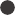 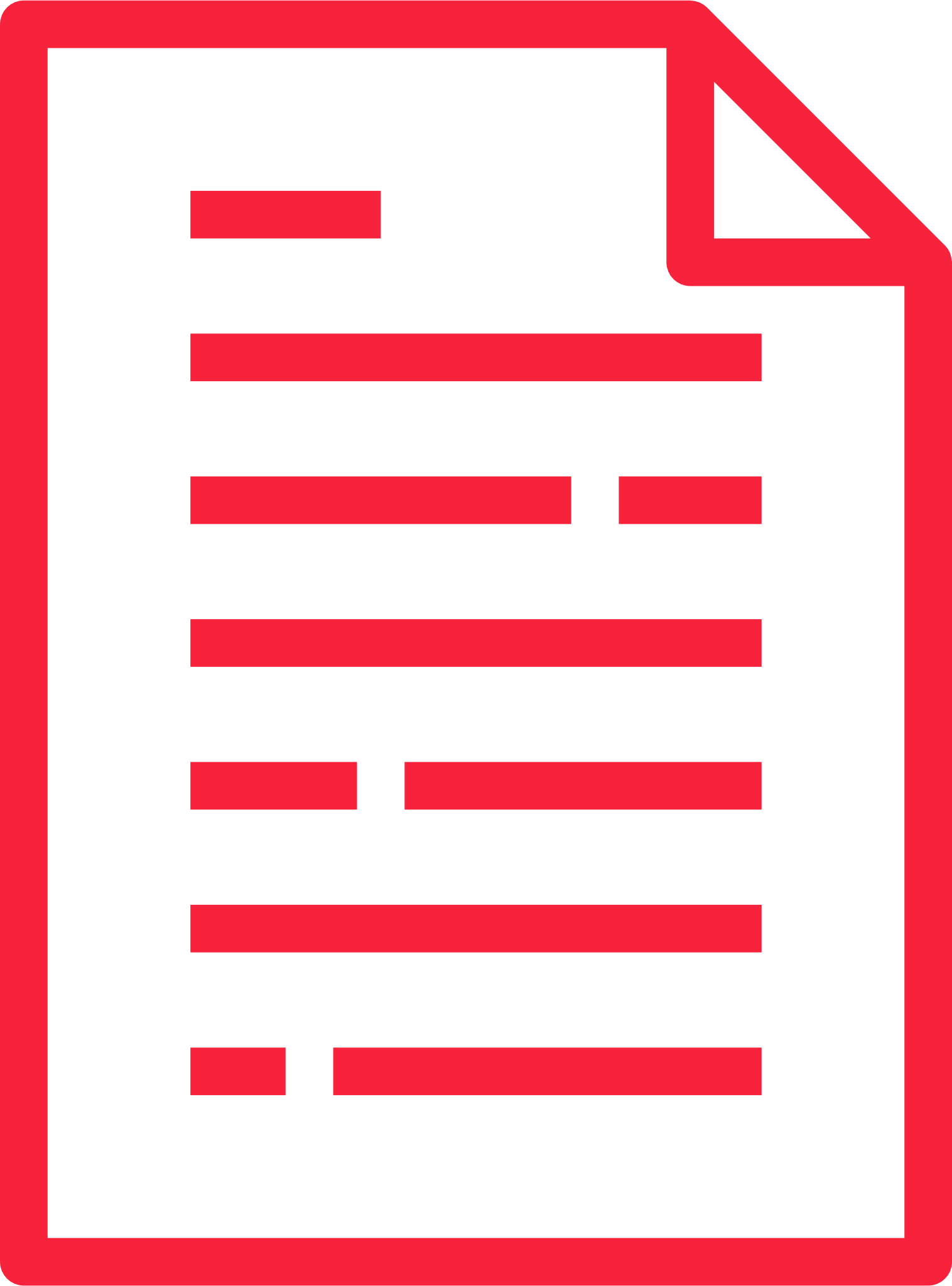 5
Примерный календарный план проекта
Показатели проекта
Улучшение качества жизни людей серебряного возраста;
Улучшение ориентации всех людей в сети интернет;
Умение использовать онлайн-технологии для удовлетворения ежедневных потребностей;
Количество техники - 12 единиц;
Количество участников проекта - около 20 человек;
Количество волонтеров - 10 человек;
Средний возраст участников проекта 16-20 лет;
Проект охватывает около 12 домов престарелых.
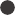 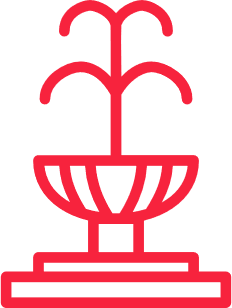 7
МАСШТАБИРОВАНИЕ	ПРОЕКТА
В ходе реализации проекта планируется выпуск информационных буклетов, в которых будет отражена в качестве памятки информация, освещенная на мастер-классах.  Кроме того, возможно создание регулярных онлайн-встреч для дальнейшего приобщения нуждающихся людей к современным технологиями расширения их знаний в данной области.
Развитие проекта подразумевает собой и то, что при успешности в Нижнем Новгороде, можно расширить его и в других городах России.
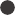 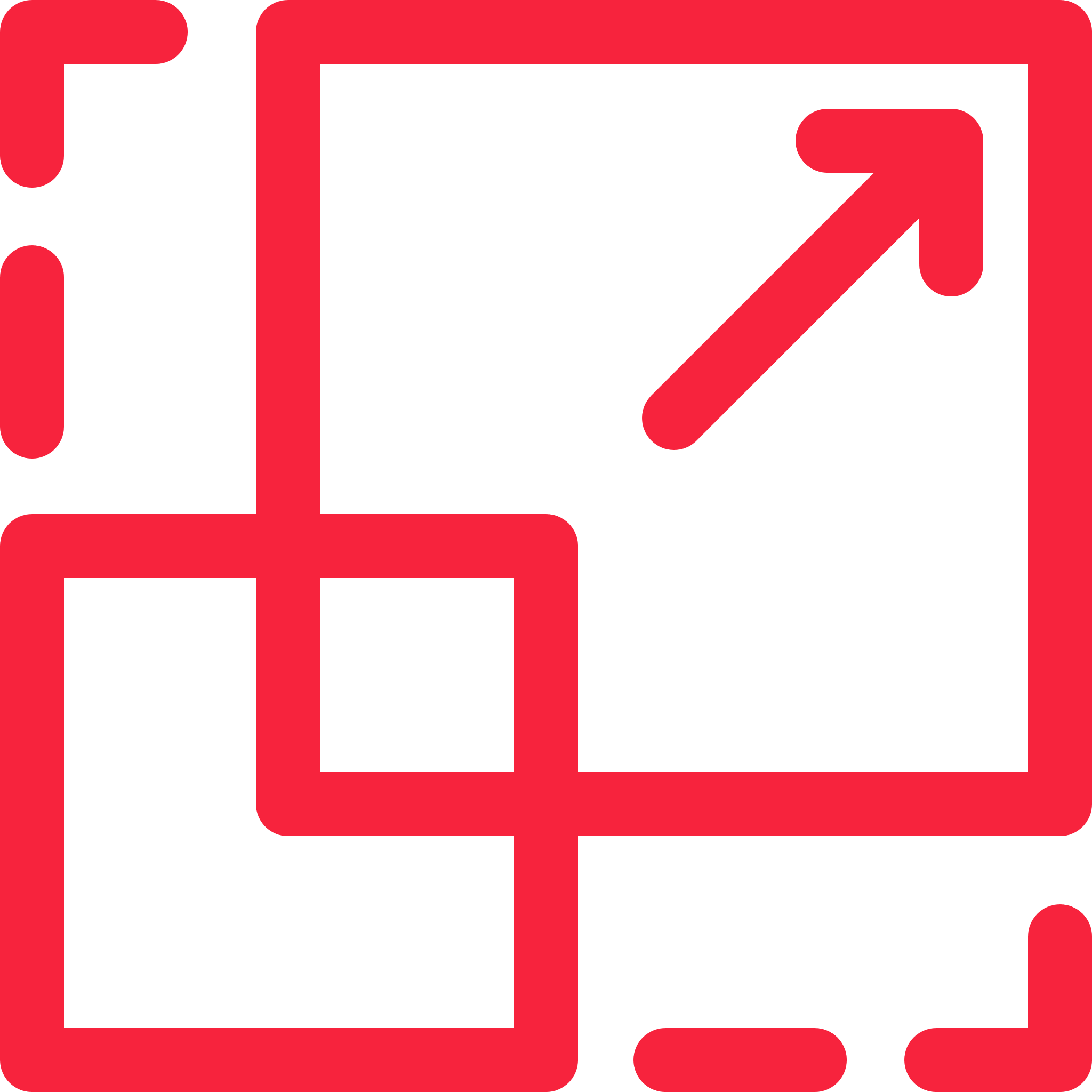 8
КОНКУРЕНТНЫЕ	ПРЕИМУЩЕСТВА	ПРОЕКТА
Во время карантина в Нижегородской области, совместно с реализацией проекта #мыВместе с помощью волонтёров была создана группа лиц, которые помогали пожилым осваивать компьютер, но сейчас этот проект не действует. На данный момент проблема не решается масштабно. С 2012 года министерство социальной политики Нижнего Новгорода проводит уроки по компьютерной грамотности для пенсионеров, но для записи необходимо выйти в интернет. Также плюс нашей программы в том, что можно научится не только важным аспектам работы с компьютером, но и функции для общения с друзьями! Плюсом нашего проекта является мобильность. Студенты будут сами выезжать в дома престарелых, для помощи пожилым людям.
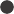 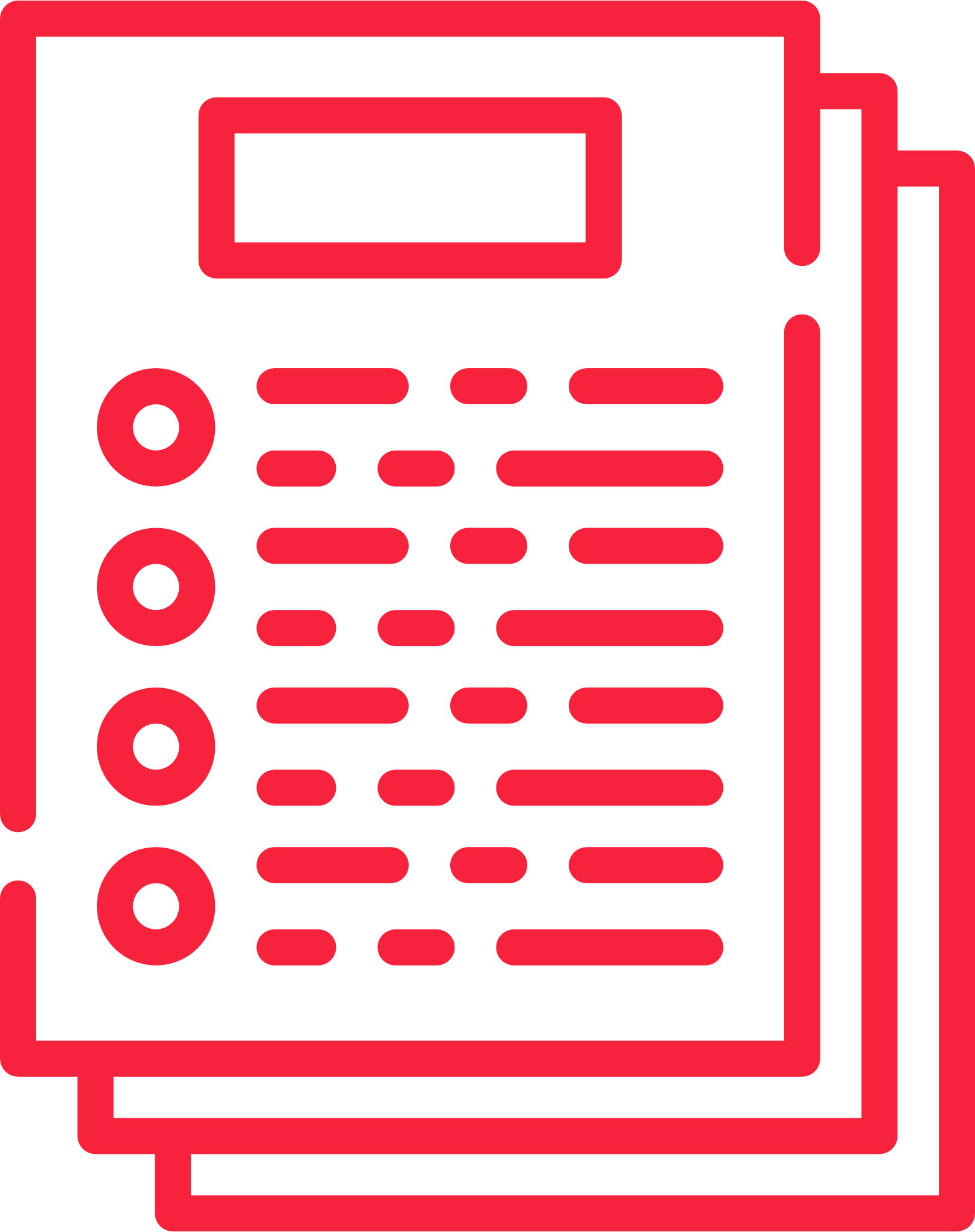 9
Примерный план мероприятий
Каждый выезд будет подразумевать полноценный день обучения. 
Примерный план выезда:
10:00 - Основы владения компьютером;
10:45 - “Как зайти в интернет” основы пользования сетью;
11:00 - Популярные социальные сети, как завести друзей в интернете;
11:45 - “Интернет-шопинг” : Интернет-магазины одежды и др.товаров;
12:05 - Опасности в сети интернет и как “не попасть на крючок” мошенника;
*Каждый пункт плана включает в себя теоретическую и практическую часть (мастер-класс)
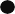 10
Примерный  список домов престарелых Нижегородской области для выездов 2022 года
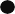 11
СМЕТА	ПРОЕКТА
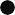 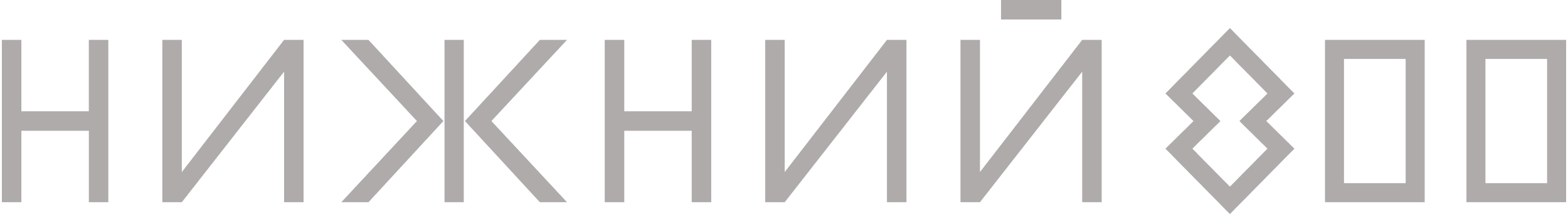 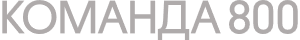 КОМАНДА	ПРОЕКТА
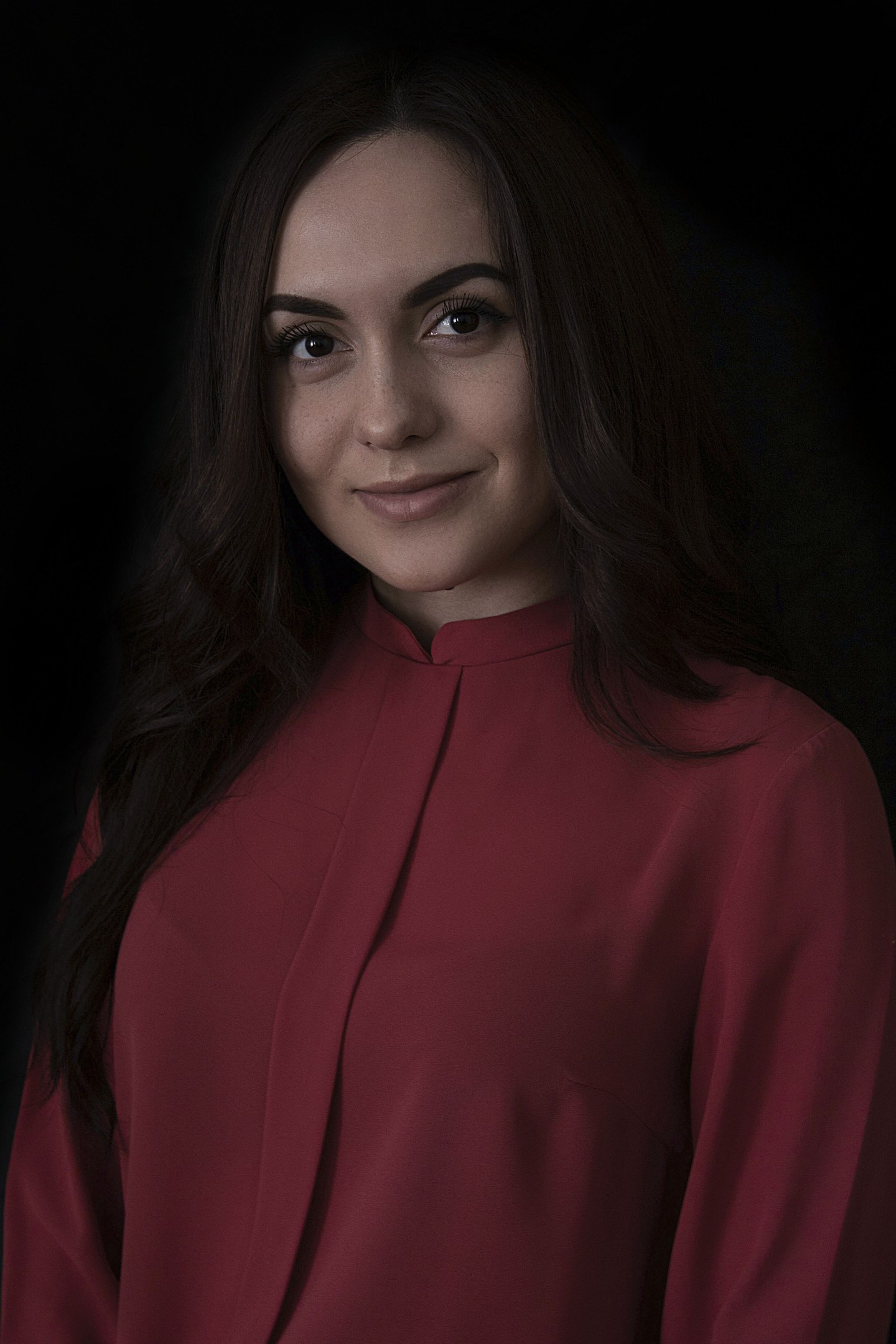 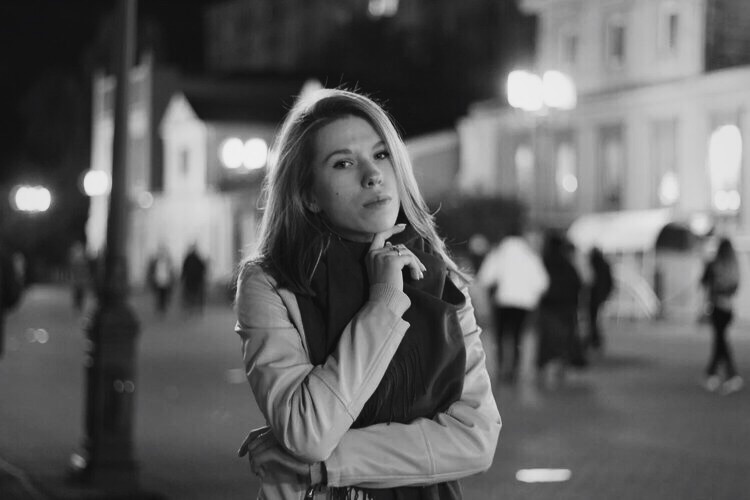 Шагарова Виктория
Лобастова Марина
Студентка 3 курса ИПТД - филиала НГИЭУ
Студентка 3 курса ИПТД - филиала НГИЭУ
14
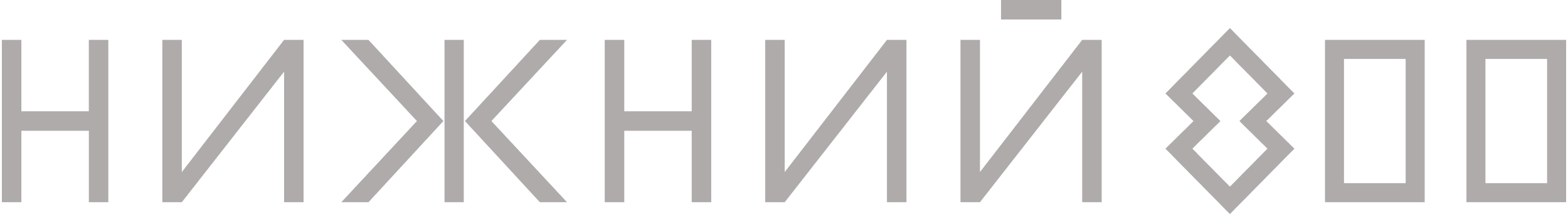 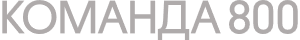 КОМАНДА	ПРОЕКТА
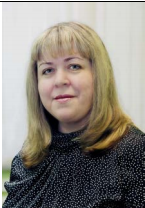 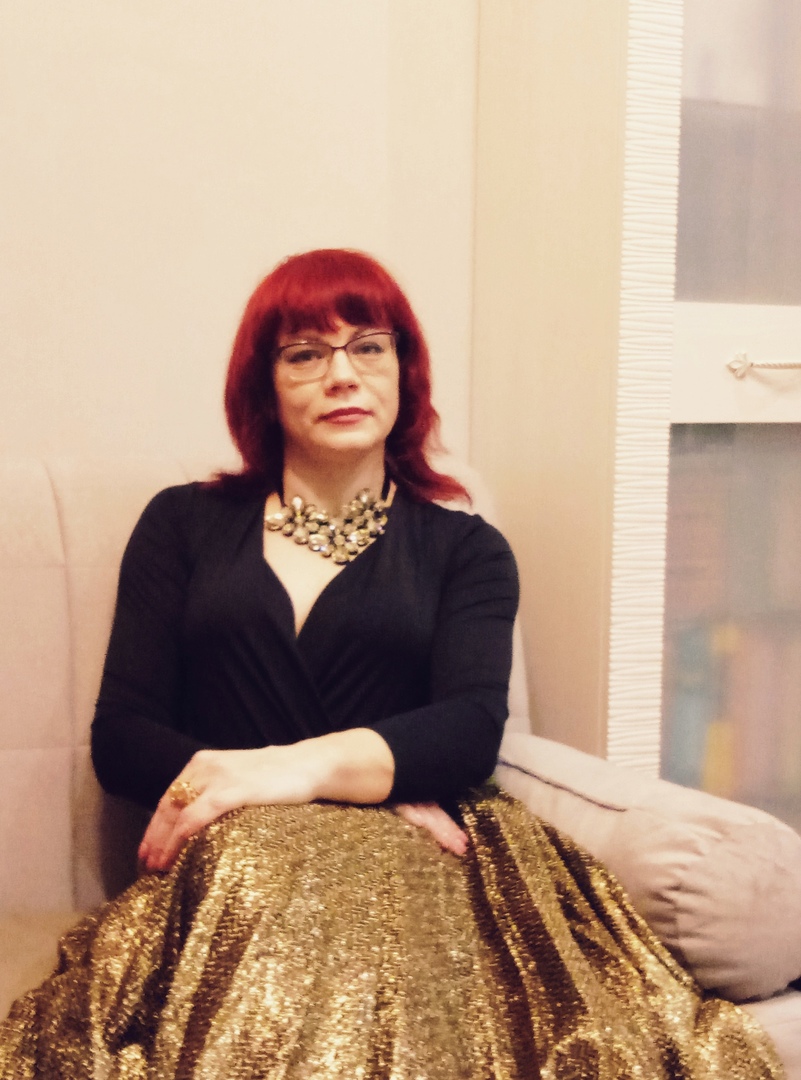 Клюева Юлия Семеновна
Костылева Елена Анатольевна
Кандидат педагогических наук, доцент кафедры гуманитарных дисциплин
Кандидат экономических наук. Ученое звание доцента по специальности «Экономика и управление народным хозяйством»
Обладатель Сертификата ИОРСИ «За победу в чемпионате по управлению бизнесом Business Battle» Академии при Президенте РФ.
Награждена Почётной Грамотой Министерства образования Нижегородской области за достигнутые результаты в развитии научнообразовательного комплекса Нижегородской области.
14
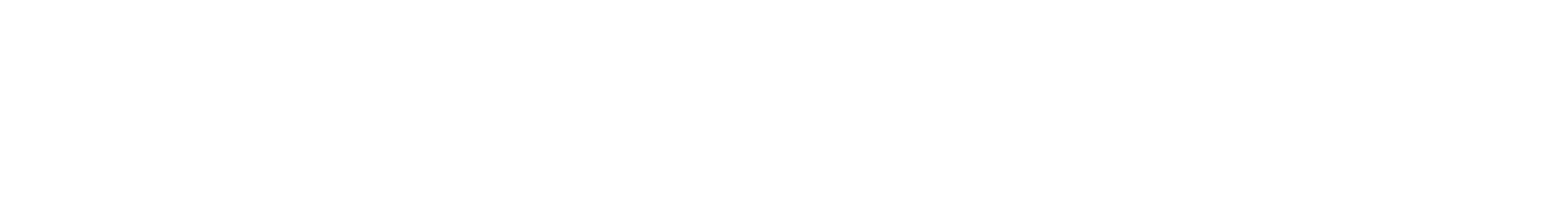 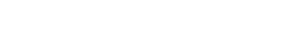 ОБЩАЯ	ИНФОРМАЦИЯ	ПО	ПРОЕКТУ
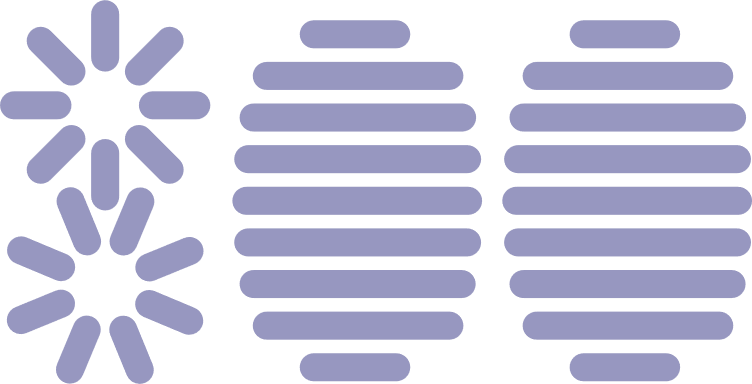 Название проекта: Возможности онлайн-технологий для каждого
Автор: Шагарова Виктория; Лобастова Марина	Сроки реализации: 2021 - 2022 г.
Масштаб: пилотный запуск проекта - Нижний  Новгород. В дальнейшем масштабирование в  онлайн-проект и создание информационных буклетов. Перспектива развития в других городах России
Бюджет проекта: 500 300 рублей
Стадия реализации: Проект разработан.
15